Реализация комплекса мер по модернизации образования вМБОШИ «Винницкая школа-интернат»
Прокачева Г.А., директор школы-интерната
Оплата труда
Коммунальные услуги
Повышение квалификации
Посещение семинаров
В течение года посещен 21 семинар , 57  участников.
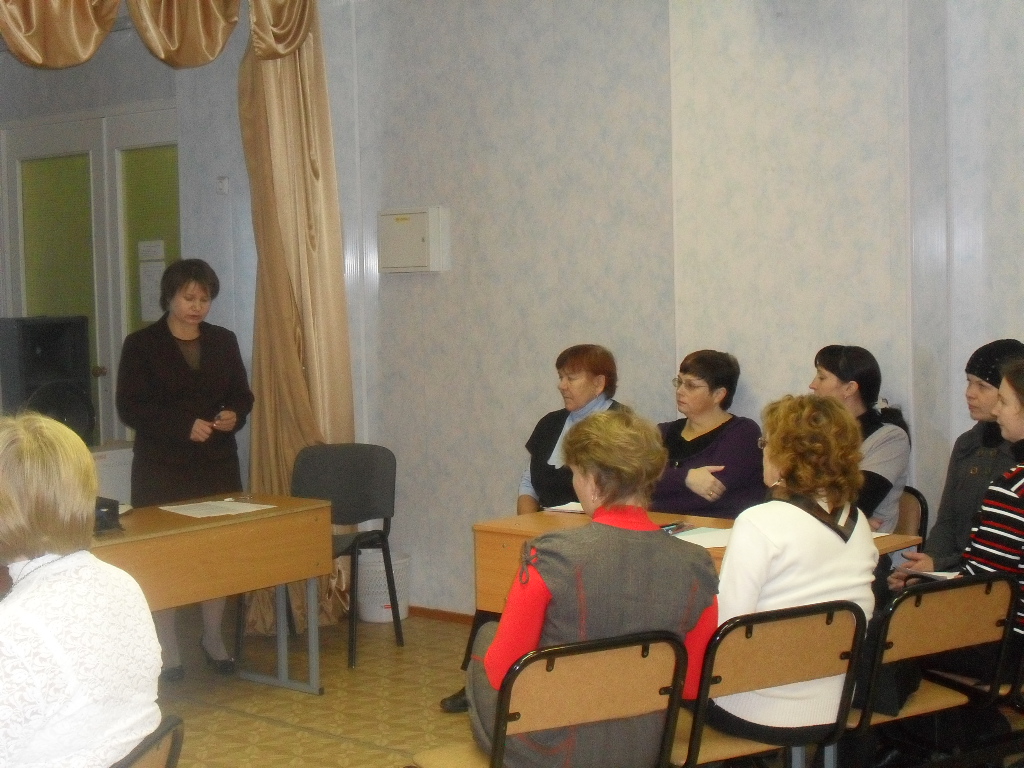 Инновационная деятельность
С  1 сентября 2010 г. школа является пилотной площадкой по введению ФГОС НОО в системе образования Ленинградской области. 
С 1 апреля 2011 года – введение курса ОРКСЭ
 С  1 сентября 2011 года учреждение является инновационной площадкой по введению ФГОС ООО.
Оснащение современным оборудованием
2011 год
библиотека
2011 год
Учебное оборудование
кабинет начальной школы  - оборудование на 108 тыс. руб.( ФГОС),
 кабинет русского языка -85 тыс. руб. (профильное обучение).
Программа энергосбережения
Утверждение программы энергосбережения
Установка узла учета тепла - 99 тыс. руб.
Установка  видеонаблюдения – 200 тыс. руб.
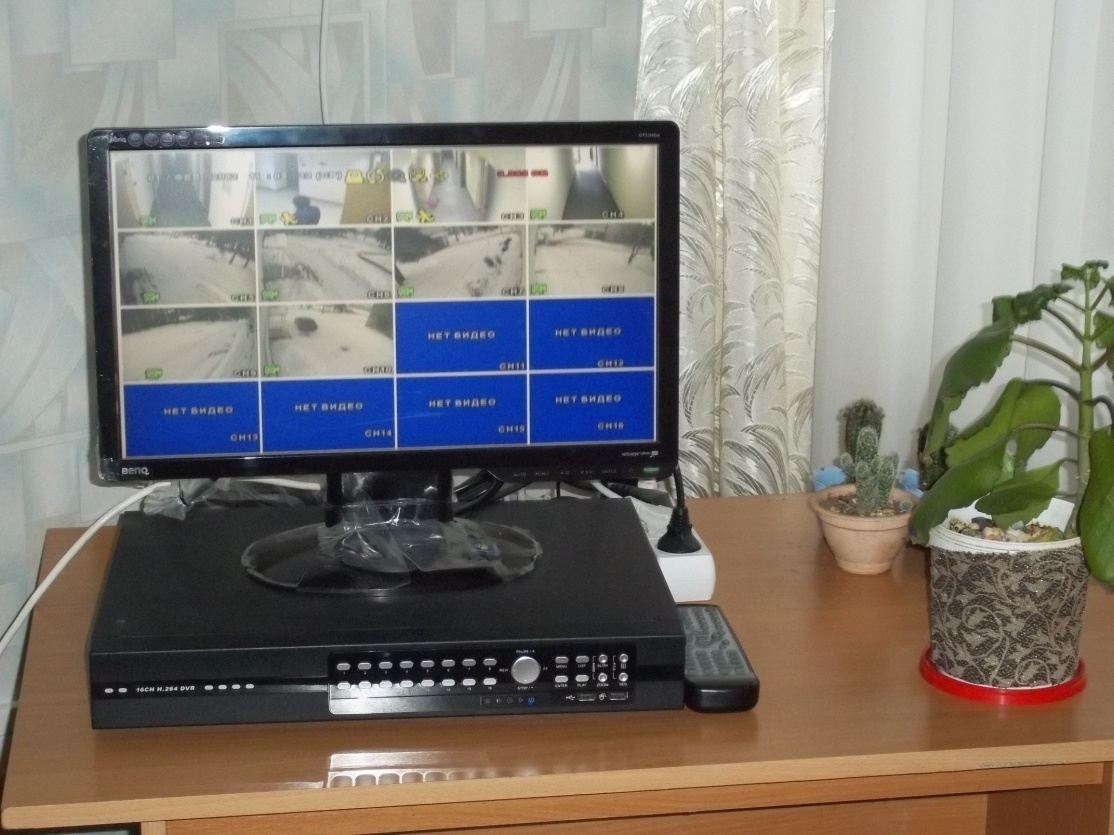 Дистанционное обучение
В рамках программы «Дистанционное обучение детей-инвалидов»  поступило оборудование на сумму 120 тыс. руб., ожидается приезд специалиста для подключения оборудования  для Дмитриева Алексея
Количество призовых мест в муниципальных турах олимпиад
Планируемые расходы на 2012 год
Спасибо 
за внимание!